One-out-of-ManyUnclonable Cryptography:
Definitions, Constructions, and More
Fuyuki Kitagawa
Ryo Nishimaki
NTT SIL
NTT SIL
Some icons from Freepik www.flaticon.com
What we propose
New definitions for unclonable cryptography
Relaxed indistinguishability-based unclonability
Unclonable crypto schemes in the standard model
SKE and predicate encryption
Copy-protection for single-bit output point function
Single-decryptor encryption
Under the new Def.
Standard Def.
What is Unclonable Crypto?
(Focusing on unclonable encryption)
Limitation of Classical Cryptography
Can copy classical information as much as you want
Keep a copy
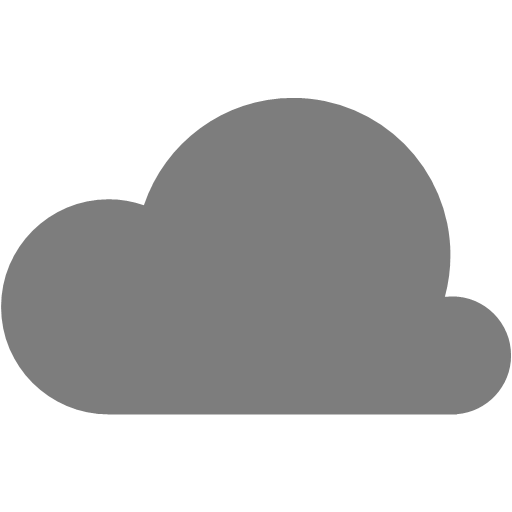 Store
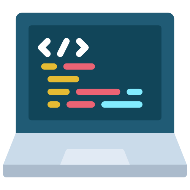 Download
Copy-protection is impossible by classical cryptography
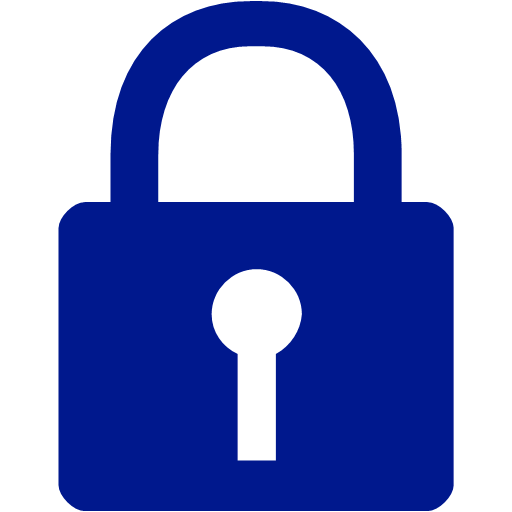 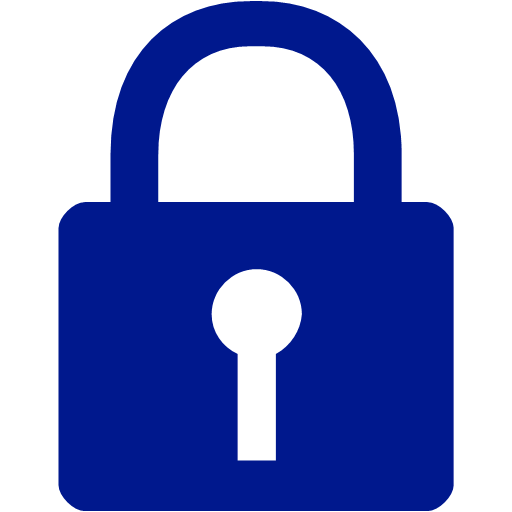 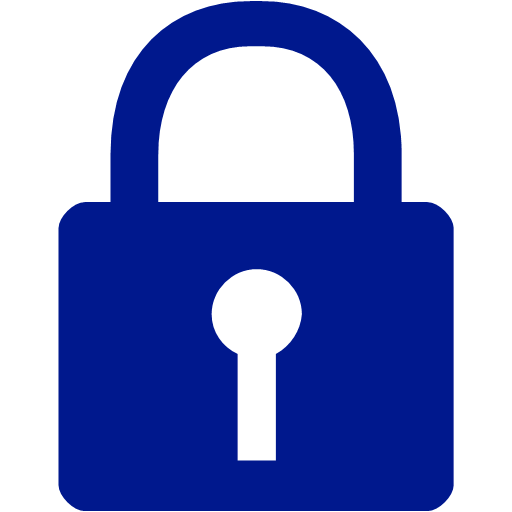 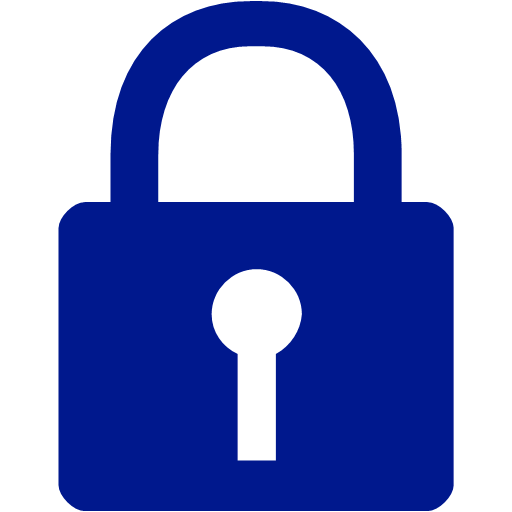 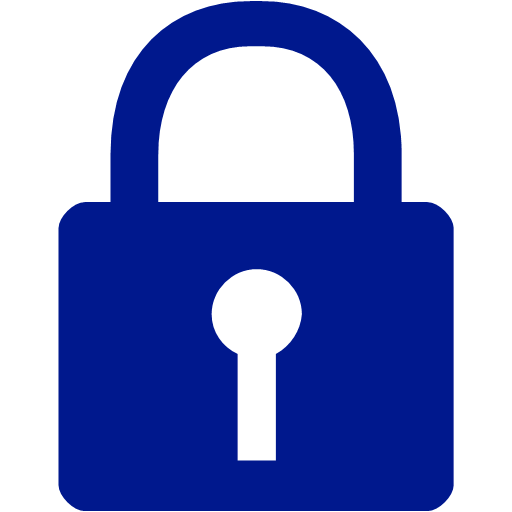 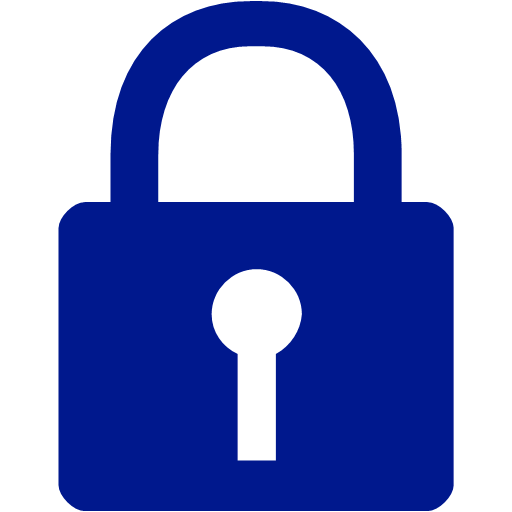 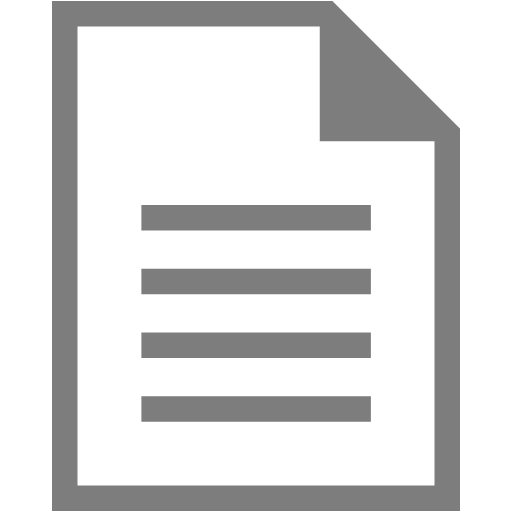 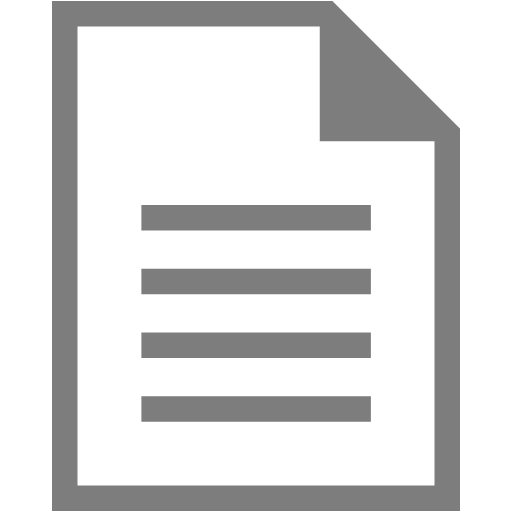 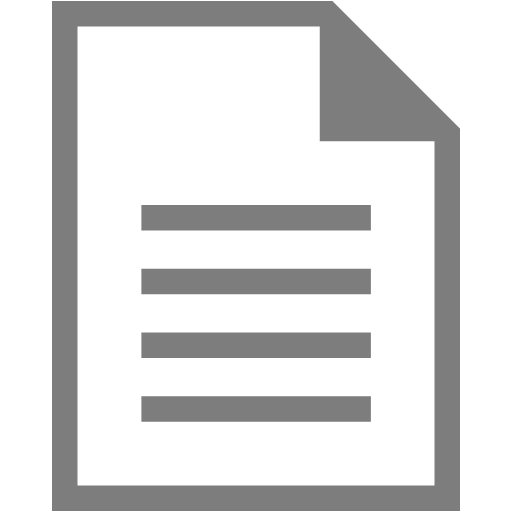 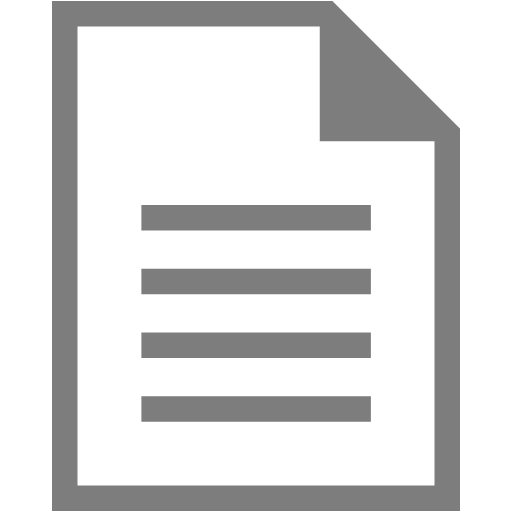 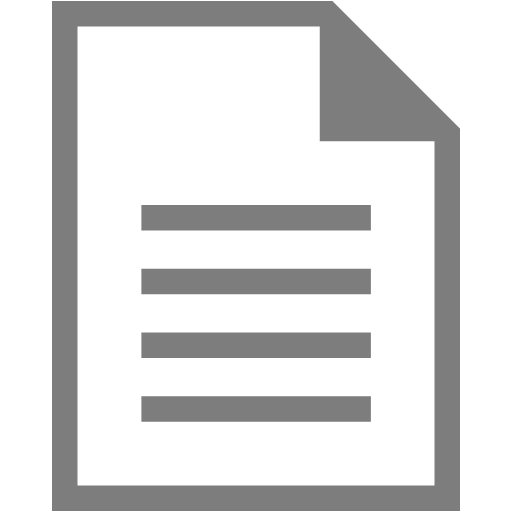 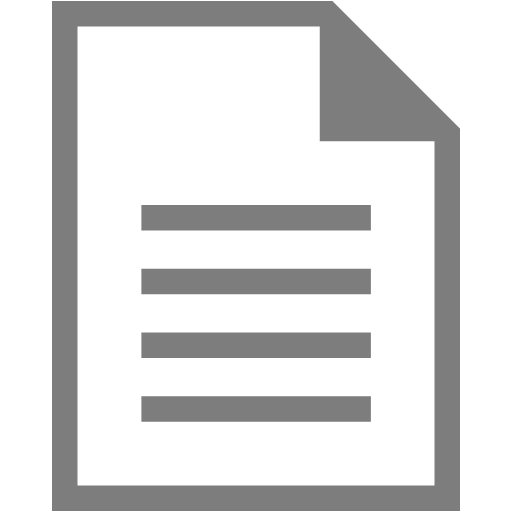 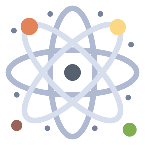 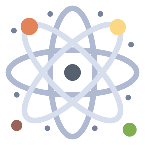 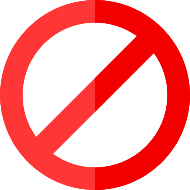 Copy protection using quantum power!
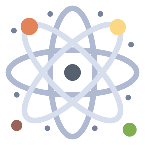 Unclonable Encryption (Security) [BL20]
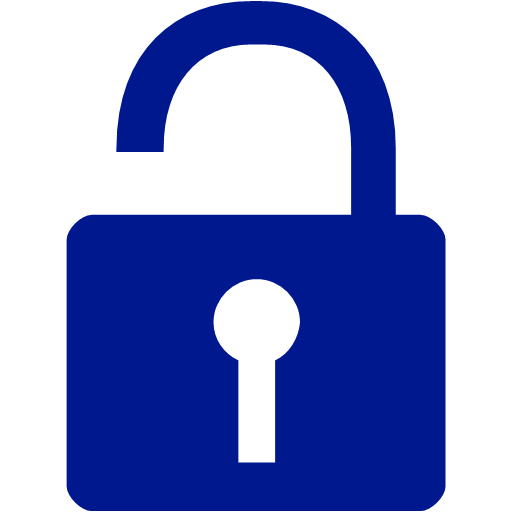 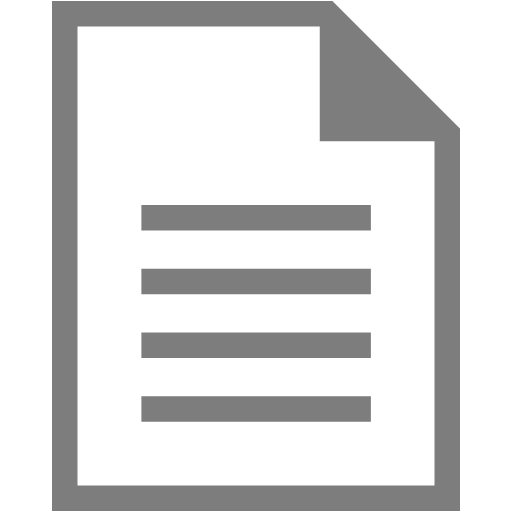 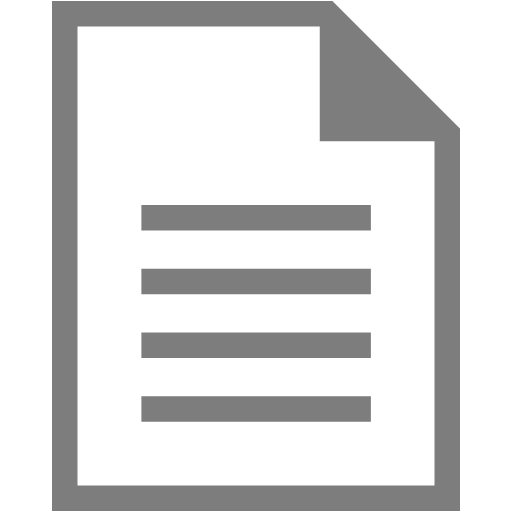 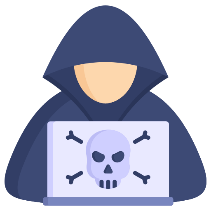 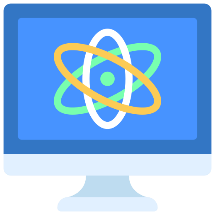 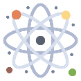 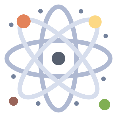 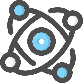 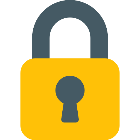 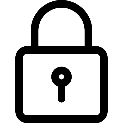 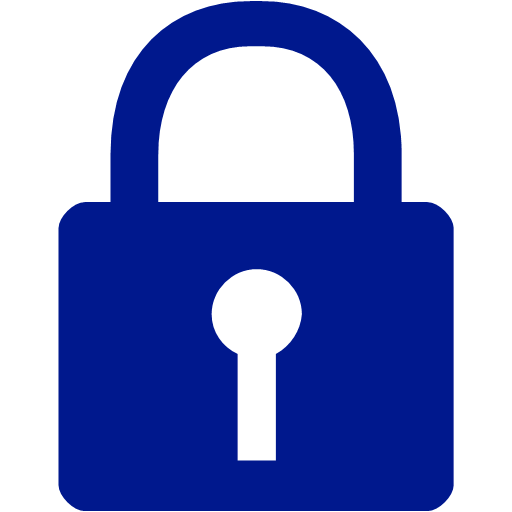 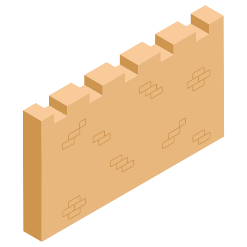 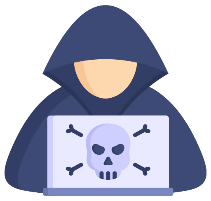 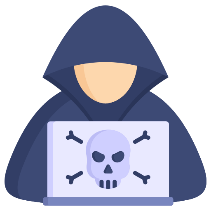 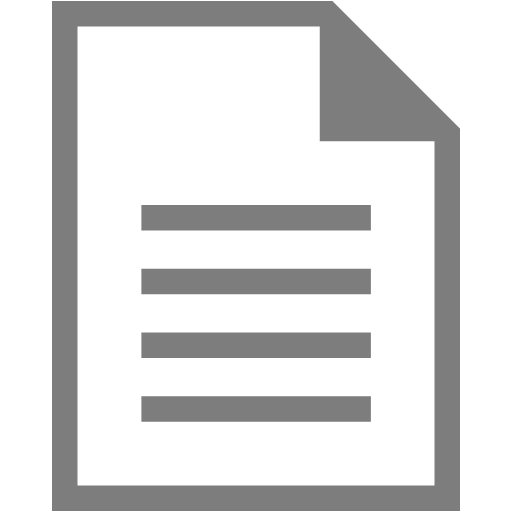 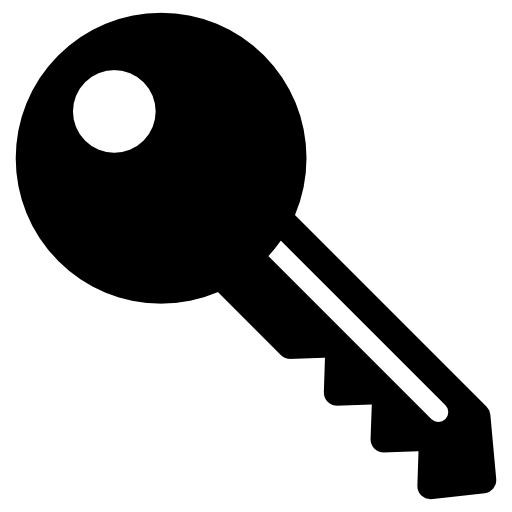 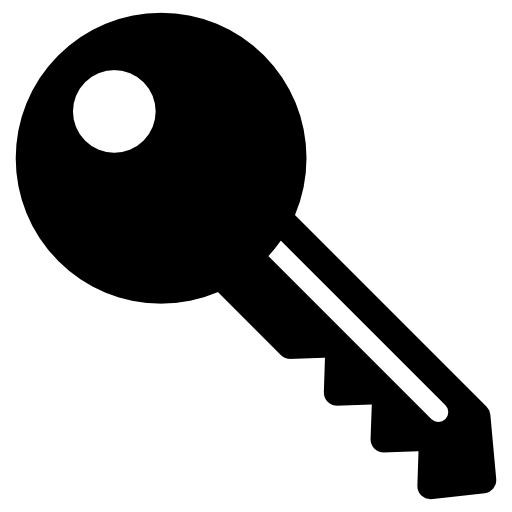 5
Prior Works
One-way secure in the standard model
Broadbent-Lord (TQC 2020)
Ananth-Kaleoglu (TCC 2021)
Indistinguishable secure in the QROM
Ananth-Kaleoglu-Li-Liu-Zhandry (CRYPTO 2022)
Ananth-Kaleoglu-Liu (CRYPTO 2023)
Question & Main Result
Q. Indistinguishable secure UE in the standard model?
Big open question!
This work: achieving UE in the standard model
Under a relaxed definition 
Based on the LWE assumption
One-out-of-Many Unclonability
One-out-of-Many Unclonability
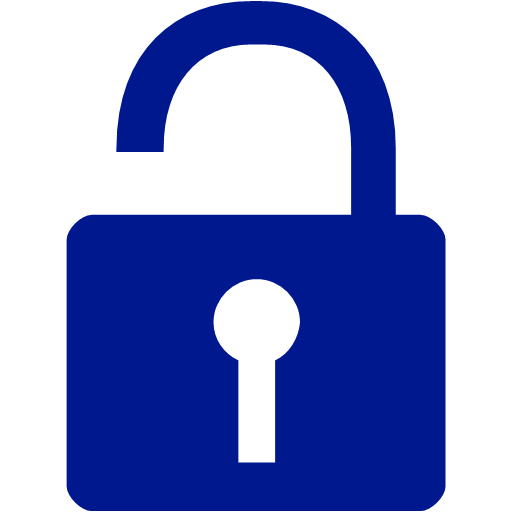 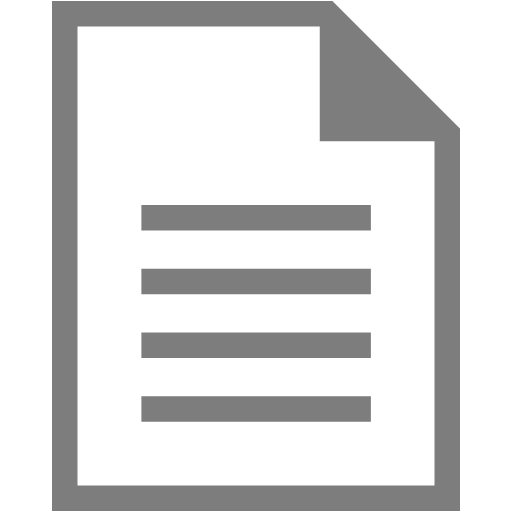 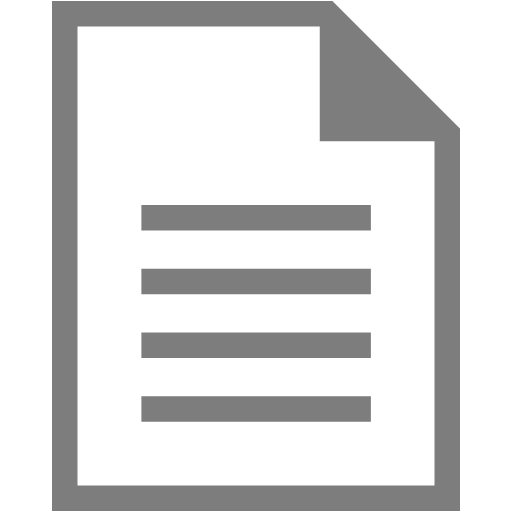 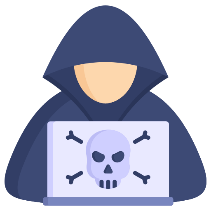 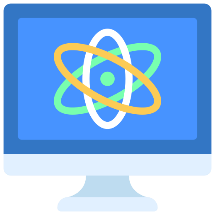 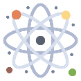 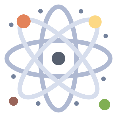 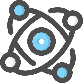 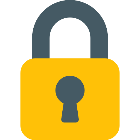 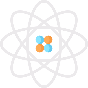 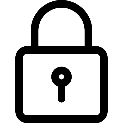 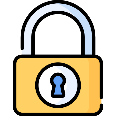 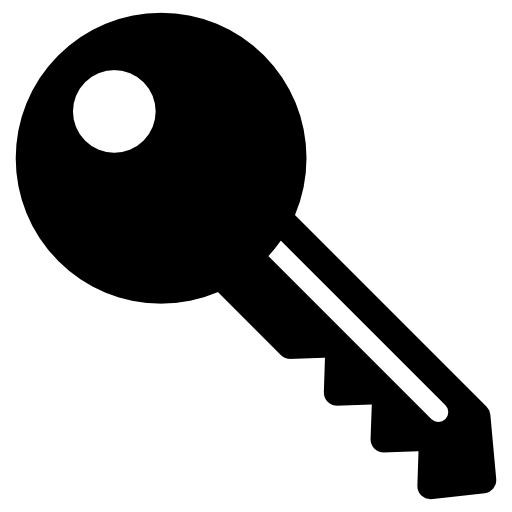 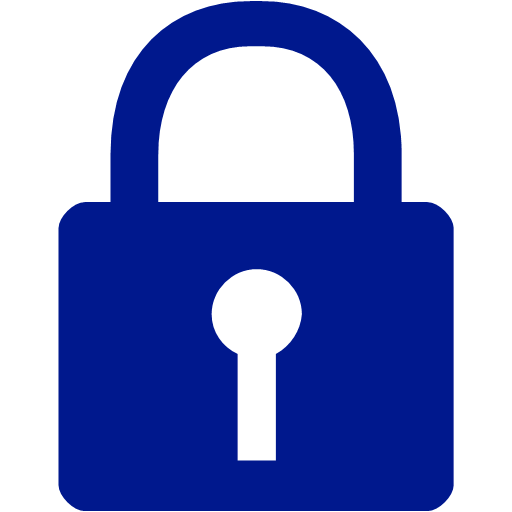 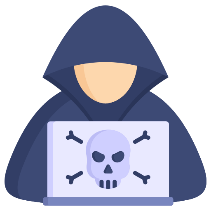 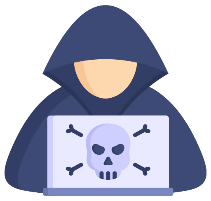 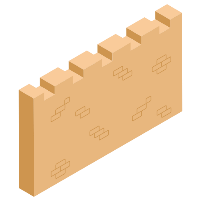 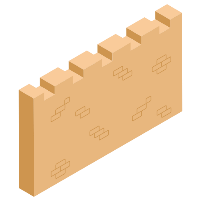 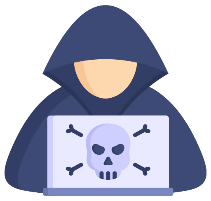 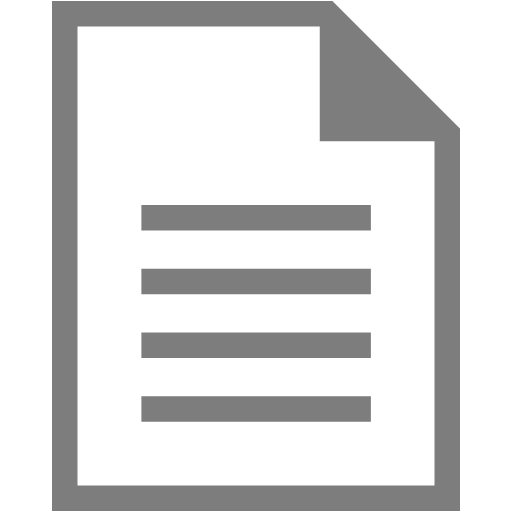 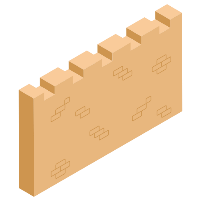 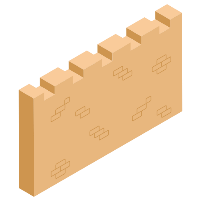 9
Interpretation of New Definition
Both correct
expected #correct answer
[Behera-Sataath20]: similar security for quantum money
[Aaronson09]: focusing on expected #successful copies (given multiple instances)
                          for copy-protection
How to Achieve
Construction Overview
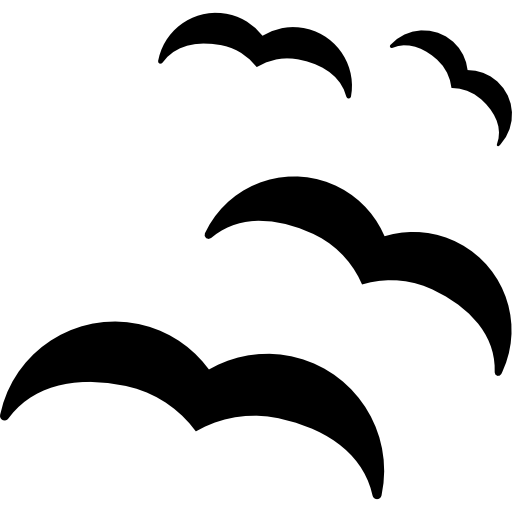 [AKL23]: 1-bit scheme w/o assumptions
Same as [GZ20]
Multi-bit plaintext
One-time strong anti-piracy SDE
OM-UE
OM-SDE
[GZ20]’s SDE is different from [CLLZ21]’s SDE
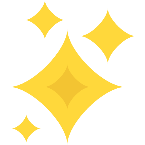 Watermarking extraction 
technique [KN22]
LWE
Hash Encryption & Garbled Circuits
1-key succinct-key Ciphertext-Policy FE
OM: One-out-of-Many
SDE: Single-Decryptor Encryption (Copy-protected decryption key)
SDE from 1-key succinct-key CPFE
BB84 state
Breaking monogamy property of BB84
Other Results
(One-out-of-many) copy-protection for 1-bit point function
From (one-out-of-many) UE, QFHE, and tools instantiated with LWE
(One-out-of-many) unclonable predicate encryption
From (one-out-of-many) UE, QFHE, and tools instantiated with LWE
Wrap-up
One-out-of-Many Unclonable Cryptography
Definitions
UE, Copy-protection for point functions, Unclonable PE
ia.cr/2023/229
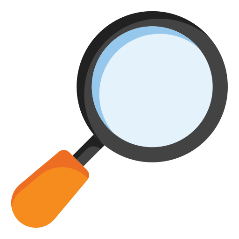 Thank you!
Constructions
One-time secret-key multi-bit SDE and OM UE from LWE
Copy-protection for 1-bit point functions and unclonable UE from UE